NASW Code of Ethicsapproved changesEffective January 1st, 2018
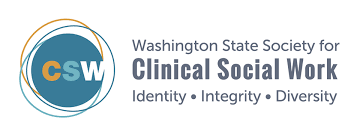 WSSCSW Ethics Committee (2018-2020)
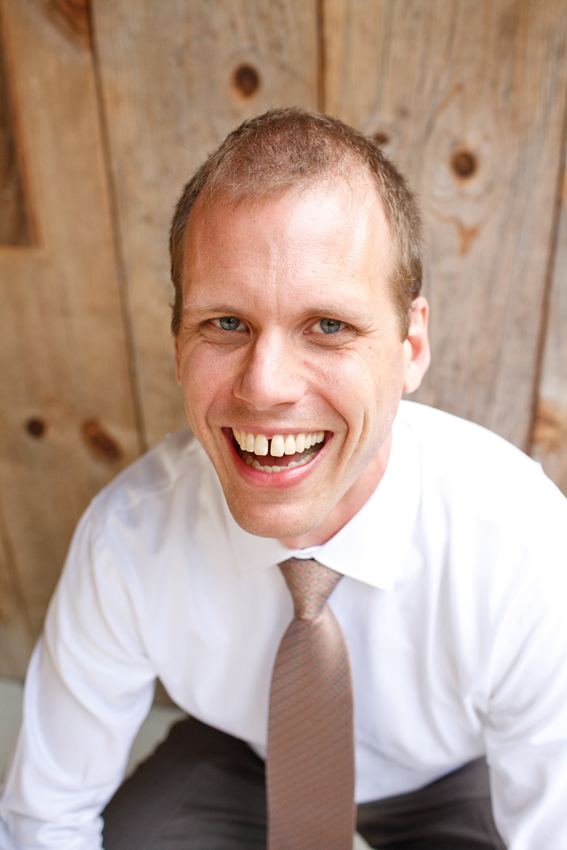 Ross Artwohl, LICSW
Chair
Providing consultation as needed to members regarding ethical issues and dilemmas.
Nidhi Berry, MSW Candidate
Member
Overview of Revised Sections
The Purpose of the Code
1.03 Informed Consent
1.04 Competence
1.05 Cultural Competence and Social Diversity
1.06 Conflicts of Interest
1.07 Privacy and Confidentiality
1.08 Access to Records
1.09 Sexual Relationships
1.11 Sexual Harassment
1.15 Interruption of Services
1.16 Referral for Services
2.01 Respect
2.06 Sexual Relationships
2.07 Sexual Harassment
2.10 Unethical Conduct of Colleagues
3.01 Supervision and Consultation
3.02 Education and Training
3.04 Client Records
5.02 Evaluation and Research
6.04 Social and Political Action
The Purpose of the code
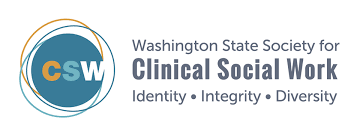 The Purpose of the Code (1 of 2)
2018 – Additions
*For information on NASW adjudication procedures, see NASW Procedures for the Adjudication of Grievances Professional Review:  Revised.
Ethical decision making is a process. There are many instances in social work where simple answers are not available to resolve complex ethical issues. In situations when conflicting obligations arise, social workers may be faced with complex ethical dilemmas that have no simple answers.  Social workers should take into consideration all the values, principles, and standards in this Code that are relevant to any situation in which ethical judgment is warranted. Social workers' decisions and actions should be consistent with the spirit as well as the letter of this Code.
The Purpose of the Code (2 of 2)
2018 – Additions
With growth in the use of communication technology in various aspects of social work practice, social workers need to be aware of the unique challenges that may arise in relation to the maintenance of confidentiality, informed consent, professional boundaries, professional competence, record keeping, and other ethical considerations. In general, all ethical standards in this Code of Ethics are applicable to interactions, relationships, or communications whether they occur in person or with the use of technology. For the purposes of this Code, technology-assisted social work services include any social work services that involve the use of computers, mobile or landline telephones, tablets, video technology, or other electronic or digital technologies; this includes the use of various electronic or digital platforms, such as the Internet, online social media, chat rooms, text messaging, e-mail, and emerging digital applications. Technology-assisted social work services encompass all aspects of social work practice, including psychotherapy; individual, family, or group counseling; community organization; administration; advocacy; mediation; education; supervision; research; evaluation; and other social work services. Social workers should keep apprised of emerging technological developments that may be used in social work practice and how various ethical standards apply to them.
1. Social Workers’ Ethical Responsibility to Clients
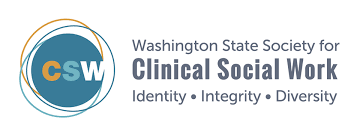 1.03 Informed Consent (1 of 2)
1996
2018 - Additions
(e) Social workers who provide services via electronic media (such as computer, telephone, radio, and television) should inform recipients of the limitations and risks associated with such services.
(e) Social workers should discuss with clients the social workers’ policies concerning the use of technology in the provision of professional services.
[Speaker Notes: Increase assessment burden 
Add electronic search]
1.03 Informed Consent (2 of 2)
2018 - Additions
(f) Social workers who use technology to provide social work services should obtain informed consent from the individuals using these services during the initial screening or interview and prior to initiating services.  Social workers should assess clients’ capacity to provide informed consent and, when using technology to communicate, verify the identity and location of clients.
(g) Social workers who use technology to provide social work services should assess the clients’ suitability and capacity for electronic and remote services. Social workers should consider the clients’ intellectual, emotional, and physical ability to use technology to receive services and ability to understand the potential benefits, risks, and limitations of such services.  If clients do not wish to use services provided through technology, social workers should help them identify alternate methods of service.
(i) Social workers should obtain client consent before conducting an electronic search on the client. Exceptions may arise when the search is for purposes of protecting the client or others from serious, foreseeable, and imminent harm, or for other compelling professional reasons.
1.04 Competence
2018 - Additions
(d) Social workers who use technology in the provision of social work services should ensure that they have the necessary knowledge and skills to provide such services in a competent manner. This includes an understanding of the special communication challenges when using technology and the ability to implement strategies to address these challenges.
(e) Social workers who use technology in providing social work services should comply with the laws governing technology and social work practice in the jurisdiction in which they are regulated and located and, as applicable, in the jurisdiction in which the client is located.
1.05 Cultural Competence Awareness and Social Diversity
2018 - Additions
(c) Social workers should obtain education about and seek to understand the nature of social diversity and oppression with respect to race, ethnicity, national origin, color, sex, sexual orientation, gender identity or expression, age, marital status, political belief, religion, immigration status, and mental or physical ability.
(d) Social workers who provide electronic social work services should be aware of cultural and socioeconomic differences among clients and how they may use electronic technology. Social workers should assess cultural, environmental, economic, mental or physical ability, linguistic,and other issues that may affect the delivery or use of these services.
1.06 Conflicts of Interest
2018 - Additions
(e) Social workers should avoid communication with clients using technology (such as social networking sites, online chat, e-mail, text messages, telephone, and video) for personal or non-work-related purposes.
(f) Social workers should be aware that posting personal information on professional Web sites or other media might cause boundary confusion, inappropriate dual relationships, or harm to clients.
(g) Social workers should be aware that personal affiliations may increase the likelihood that clients may discover the social worker’s presence on Web sites, social media, and other forms of technology. Social workers should be aware that involvement in electronic communication with groups based on race, ethnicity, language, sexual orientation, gender identity or expression, mental or physical ability, religion, immigration status, and other personal affiliations may affect their ability to work effectively with particular clients.
(h) Social workers should avoid accepting requests from or engaging in personal relationships with clients on social networking sites or other electronic media to prevent boundary confusion, inappropriate dual relationships, or harm to clients.
1.07 Privacy and Confidentiality (1 of 4)
2018 - Additions
(a) Social workers should respect clients' right to privacy. Social workers should not solicit private information from clients unless it is essential to providing services or conducting social work evaluation or research. or about clients except for compelling professional reasons.  Once private information is shared, standards of confidentiality apply.
(d) Social workers should inform clients, to the extent possible, about the disclosure of confidential information and the potential consequences, when feasible before the disclosure is made. ) If social workers plan to disclose confidential information, they should (when feasible and to the extent possible) inform clients about the disclosure and the potential consequences prior to disclosing the information. This applies whether social workers disclose confidential information on the basis of a legal requirement or client consent.
1.07 Privacy and Confidentiality (2 of 4)
2018 - Additions
(f) When social workers provide counseling services to families, couples, or groups, social workers should seek agreement among the parties involved concerning each individual’s right to confidentiality and obligation to preserve the confidentiality of information shared by others. This agreement should include consideration of whether confidential information may be exchanged in person or electronically, among clients or with others outside of formal counseling sessions. Social workers should inform participants in family, couples, or group counseling that social workers cannot guarantee that all participants will honor such agreements.
(i) Social workers should not discuss confidential information, electronically or in person, in any setting unless privacy can be ensured. Social workers should not discuss confidential information in public or semipublic areas such as hallways, waiting rooms, elevators, and restaurants.
1.07 Privacy and Confidentiality (3 of 4)
1996
2018
(m) Social workers should take precautions to ensure and maintain the confidentiality of information transmitted to other parties through the use of computers, electronic mail, facsimile machines, telephones and telephone answering machines, and other electronic or computer technology. Disclosure of identifying information should be avoided whenever possible.
(m) Social workers should take reasonable steps to protect the confidentiality of electronic communications, including information provided to clients or third parties. Social workers should use applicable safeguards (such as encryption, firewalls, and passwords) when using electronic communications such as e-mail, online posts, online chat sessions, mobile communication, and text messages.
1.07 Privacy and Confidentiality (4 of 4)
2018 – Additions
(n) Social workers should develop and disclose policies and procedures for notifying clients of any breach of confidential information in a timely manner.
(o) In the event of unauthorized access to client records or information, including any unauthorized access to the social worker’s electronic communication or storage systems, social workers should inform clients of such disclosures, consistent with applicable laws and professional standards.
(p) Social workers should develop and inform clients about their policies, consistent with prevailing social work ethical standards, on the use of electronic technology, including Internet-based search engines, to gather information about clients.
(q) Social workers should avoid searching or gathering client information electronically unless there are compelling professional reasons, and when appropriate, with the client’s informed consent.
(r) Social workers should avoid posting any identifying or confidential information about clients on professional Web sites or other forms of social media.
1.08 Access to Records
2018 – Additions
(b) Social workers should develop and inform clients about their policies, consistent with prevailing social work ethical standards, on the use of technology to provide clients with access to their records.
1.09 Sexual Relationships
2018 – Additions
(a) Social workers should under no circumstances engage in sexual activities, inappropriate sexual communications through the use of technology or in person, or sexual contact with current clients, whether such contact is consensual or forced.
1.11 Sexual Harassment
2018 – Additions
Social workers should not sexually harass clients. Sexual harassment includes sexual advances; sexual solicitation; requests for sexual favors; and other verbal, written, electronic, or physical contact of a sexual nature.
1.15 Interruption of Services
2018 – Additions
Social workers should make reasonable efforts to ensure continuity of services in the event that services are interrupted by factors such as unavailability, disruptions in electronic communication, relocation, illness, mental or physical ability, or death.
2.06 1.16 Referral for Services
2018 – No revision in the text.  Change reflects recategorization of this subsection from:

2. Social Workers’ Ethical Responsibility to Colleagues
to:
1. Social Workers’ Ethical Responsibility to Clients
2. Social Workers’ Ethical Responsibility to Colleagues
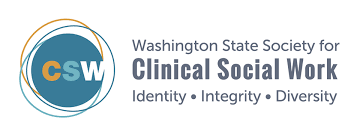 2.01 Respect
2018 – Additions
(b) Social workers should avoid unwarranted negative criticism of colleagues in verbal, written, and electronic communications with clients or with other professionals. Unwarranted negative criticism may include demeaning comments that refer to colleagues’ level of competence or to individuals’ attributes such as race, ethnicity, national origin, color, sex, sexual orientation, gender identity or expression, age, marital status, political belief, religion, immigration status, and mental or physical ability.
2.07 2.06 Sexual Relationships
2018 – Additions
(a) Social workers who function as supervisors or educators should not engage in sexual activities or contact (including verbal, written, electronic, or physical contact) with supervisees, students, trainees, or other colleagues over whom they exercise professional authority.
2.08 2.07 Sexual Harassment
2018 – Additions
Social workers should not sexually harass supervisees, students, trainees, or colleagues. Sexual harassment includes sexual advances; sexual solicitation; requests for sexual favors; and other verbal, written, electronic, or physical contact of a sexual nature.
2.11 2.10 Unethical Conduct of Colleagues
2018 – Additions
(a) Social workers should take adequate measures to discourage, prevent, expose, and correct the unethical conduct of colleagues, including unethical conduct using technology.
(d) When necessary, social workers who believe that a colleague has acted unethically should take action through appropriate formal channels (such as contacting a state licensing board or regulatory body, an NASW committee on inquiry the NASW National Ethics Committee, or other professional ethics committees).
3. Social Worker’ Ethical Responsibilities in Practice Settings
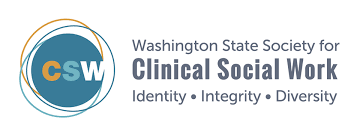 3.01 Supervision and Consultation
2018 – Additions
(a) Social workers who provide supervision or consultation (whether in-person or remotely) should have the necessary knowledge and skill to supervise or consult appropriately and should do so only within their areas of knowledge and competence.
(c) Social workers should not engage in any dual or multiple relationships with supervisees in which there is a risk of exploitation of or potential harm to the supervisee, including dual relationships that may arise while using social networking sites or other electronic media.
3.02 Education and Training
2018 – Additions
(d) Social workers who function as educators or field instructors for students should not engage in any dual or multiple relationships with students in which there is a risk of exploitation or potential harm to the student, including dual relationships that may arise while using social networking sites or other electronic media. Social work educators and field instructors are responsible for setting clear, appropriate, and culturally sensitive boundaries.
3.04 Client Records
2018 – Additions
(a) Social workers should take reasonable steps to ensure that documentation in electronic and paper records is accurate and reflects the services provided.
(d) Social workers should store records following the termination of services to ensure reasonable future access. Records should be maintained for the number of years required by state statutes or relevant contracts relevant laws, agency policies, and contracts.
5. Social Workers' Ethical Responsibilities to the Social Work Profession
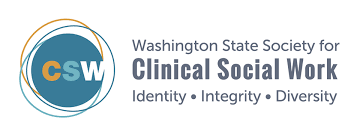 5.02 Evaluation and Research
2018 – Additions
(f) When using electronic technology to facilitate evaluation or research, social workers should ensure that participants provide informed consent for the use of such technology. Social workers should assess whether participants are able to use the technology and, when appropriate, offer reasonable alternatives to participate in the evaluation or research.
6. Social Workers' Ethical Responsibilities to the Broader Society
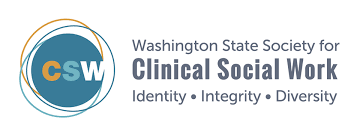 6.04 Social and Political Action
2018 – Additions
(d) Social workers should act to prevent and eliminate domination of, exploitation of, and discrimination against any person, group, or class on the basis of race, ethnicity, national origin, color, sex, sexual orientation, gender identity or expression, age, marital status, political belief, religion, immigration status, or mental or physical ability.
Additional questions?
The WSSCSW Ethics Committee Chair
     Ross Artwohl, LICSW
     (541) 223-296
     ethics@wsscsw.org

The NASW Office of Ethics and Professional Review*
        ethics@socialworkers.org 

        *  Please include your telephone number and a  return email address.  Due to          	the potential volume of questions, it may take time to reply.
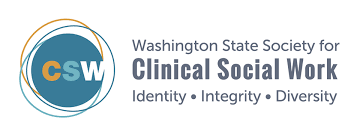